International Project 
Office

Consortium Update

September 2022
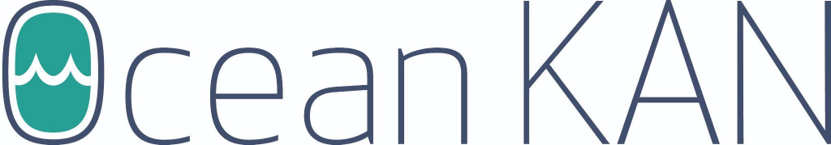 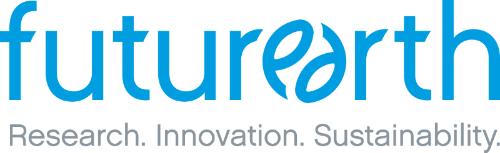 Network
Building the Network from the Bottom Up
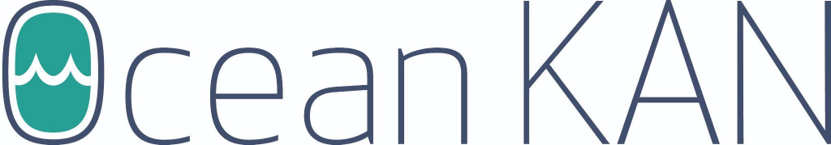 Tula Foundation (Canada)
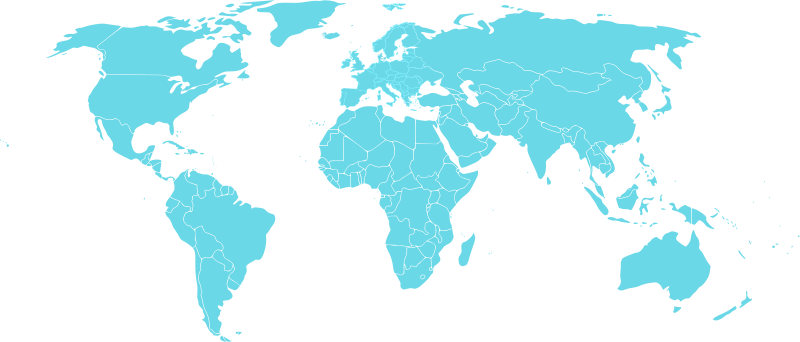 UNIFESP (Brazil)
California
(multiple institutions)
Academia Sinica
(Taipei)
University of Ghana
University of Seychelles
South Africa
(multiple institutions)
Brazilian Future Ocean Panel/Network (Brazil)
[Speaker Notes: Approche ascendante (bottom up) avec les partenaires sur le terrain]
Network
Connecting Partners to Global Science, Private Sector Partners, and UN Decade of Ocean Science
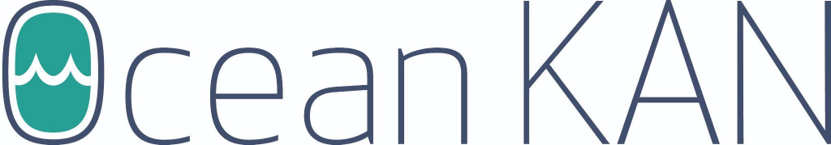 [Speaker Notes: Connecter les partenaires à la science mondiale, aux partenaires du secteur privé et à la Décennie des Nations Unies pour les sciences océaniques]
Knowledge
Knowledge sharing and creating
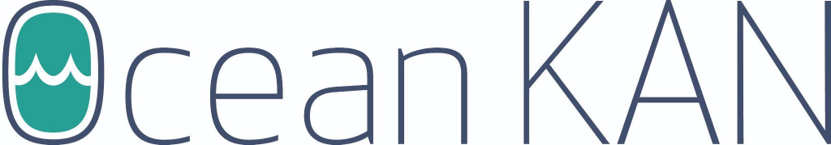 Ocean KANopy
Dissemination and outreach
Co-designed workspace
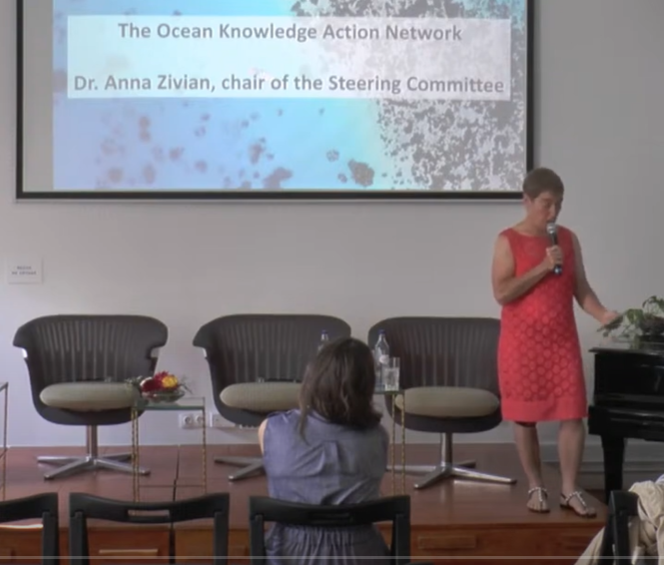 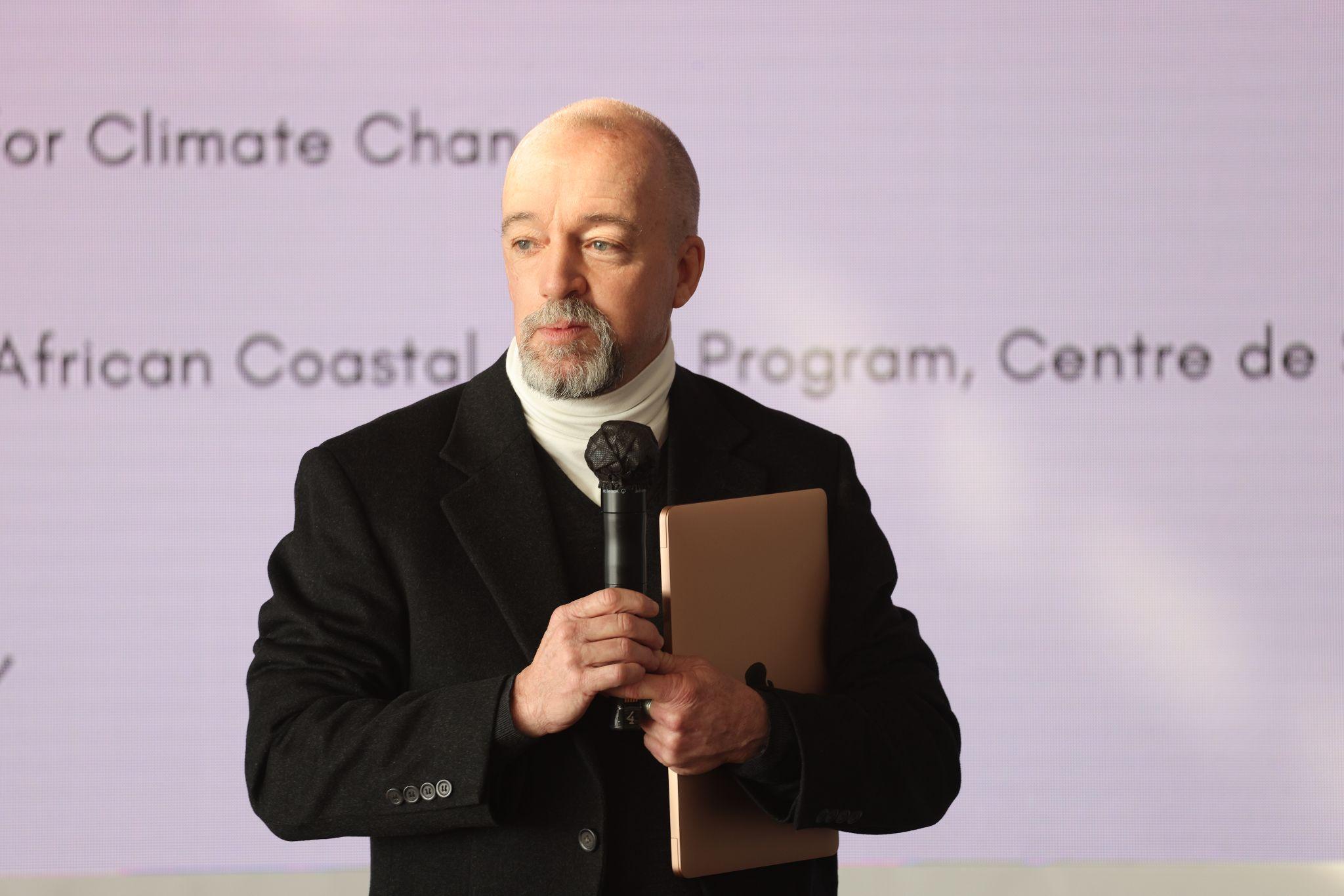 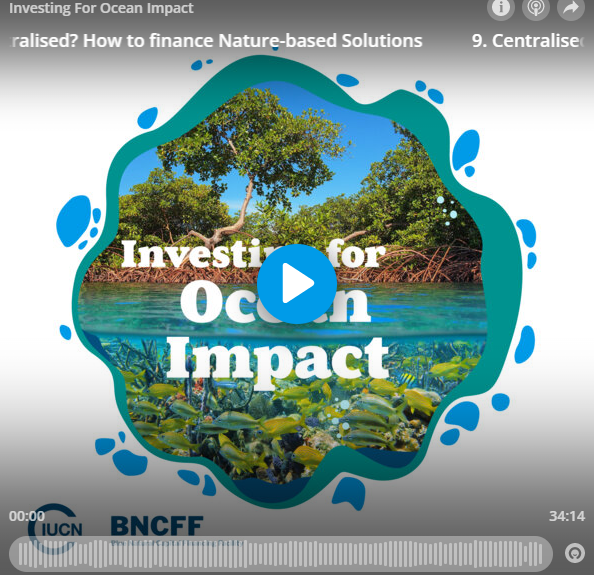 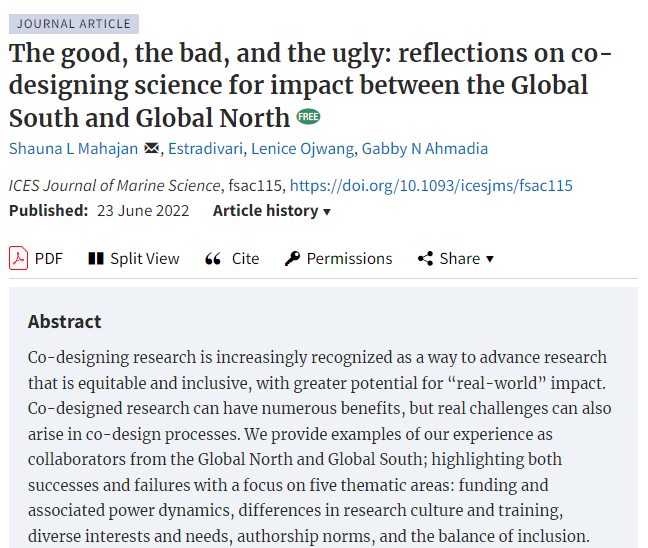 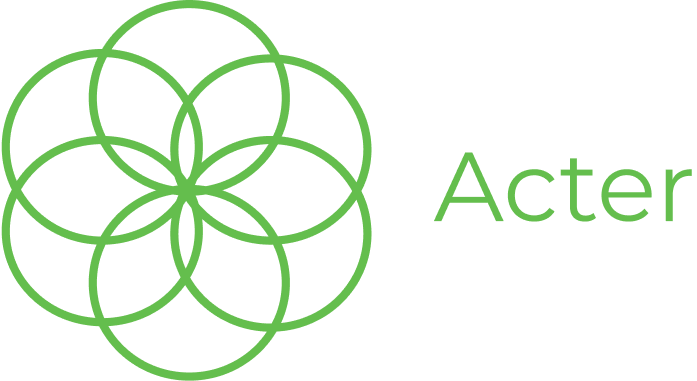 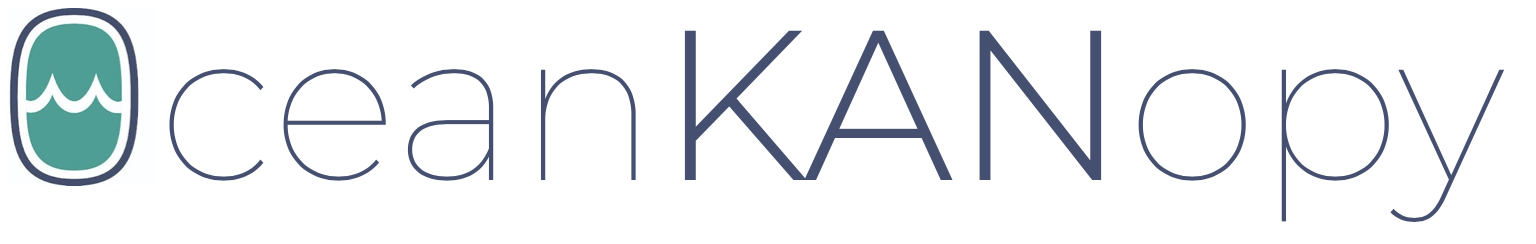 43 users
6 communities
e.g. Ocean KAN Seychelles, SOLAS, Moonjelly Academy
18 groups and learning circles 
e.g. Rethinking remote conferences
Financial contribution by SCOR, SOLAS (€ 2000)
3 journal articles by Ocean KAN
2 special series in ICES JMS 
4 published articles
10 submissions to date
2 podcasts
4 sessions and side events at international conferences
>8 presentations and webinars
Blogs (WEF, Medium, LinkedIn)
Action
Funding, co-designing science, learning circles, mentoring
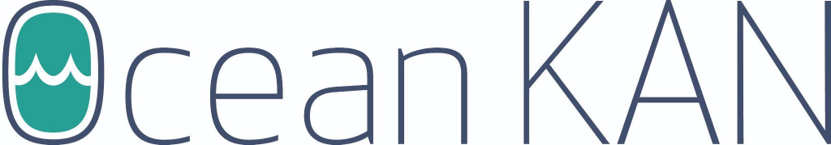 SCIENCE FUNDING
LEARNING CIRCLES
CO-DESIGNING SCIENCE
Marine Life 2030 
– Communities of Practice
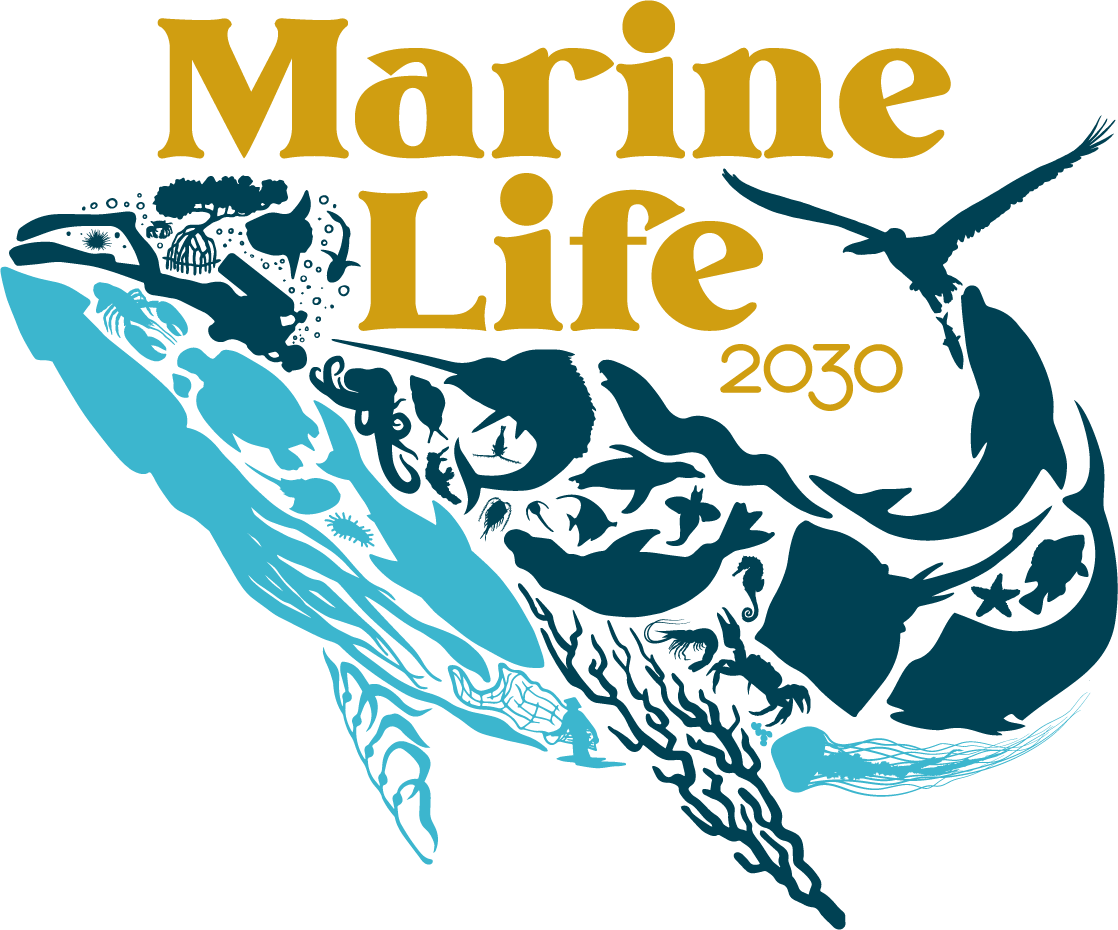 Rethinking remote conferences
Moonjelly Academy
– Digital frontier and ocean conservation and science
Onboarding meetings
French researchers (later slide)
Regular leadership meetings
Co-designing marine life science
ML2030 Community of Practice
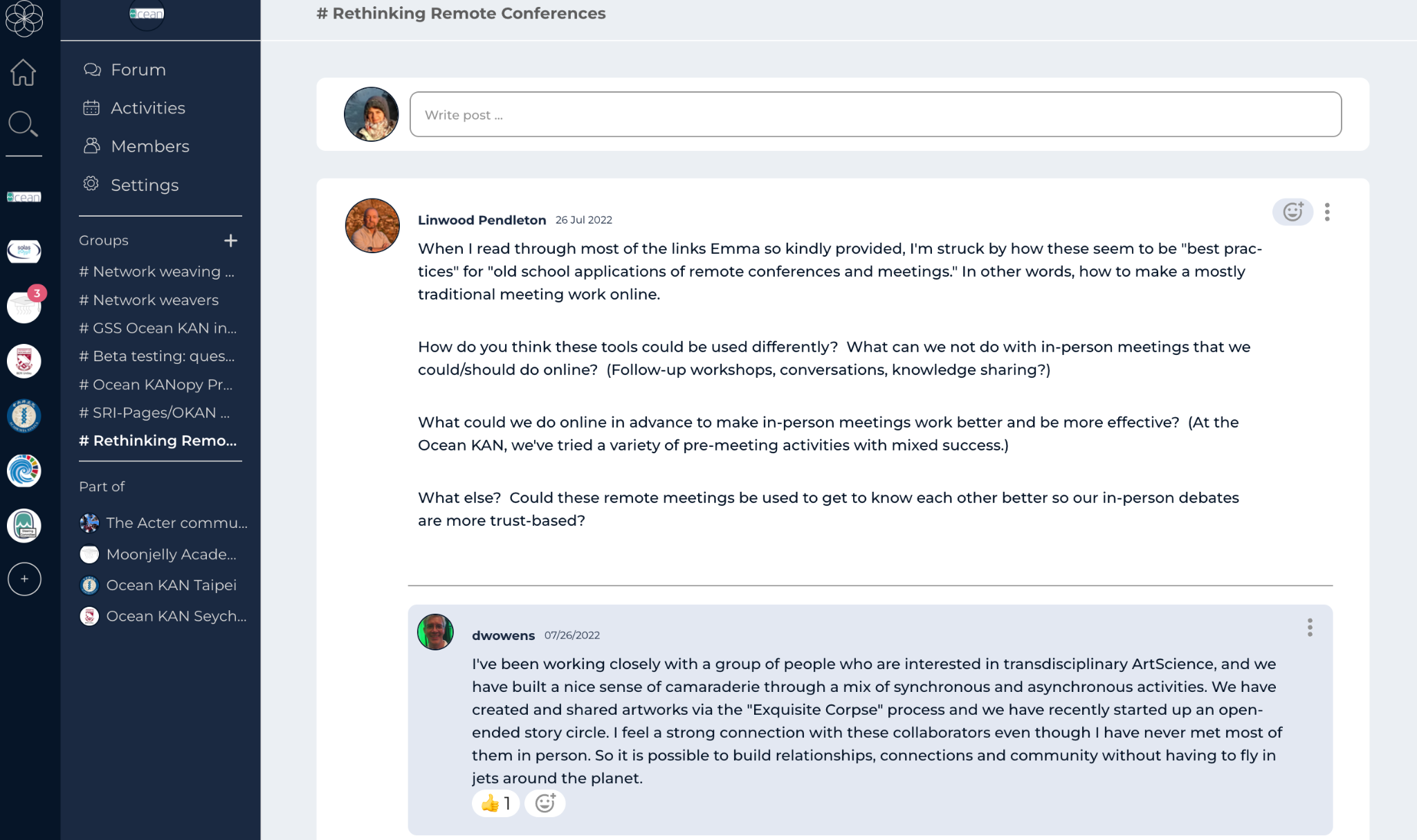 Anti-colonial practices for Ocean Science, Conservation, and Finance

$392 800 to support partners in Colombia, South Africa, and Cook Islands
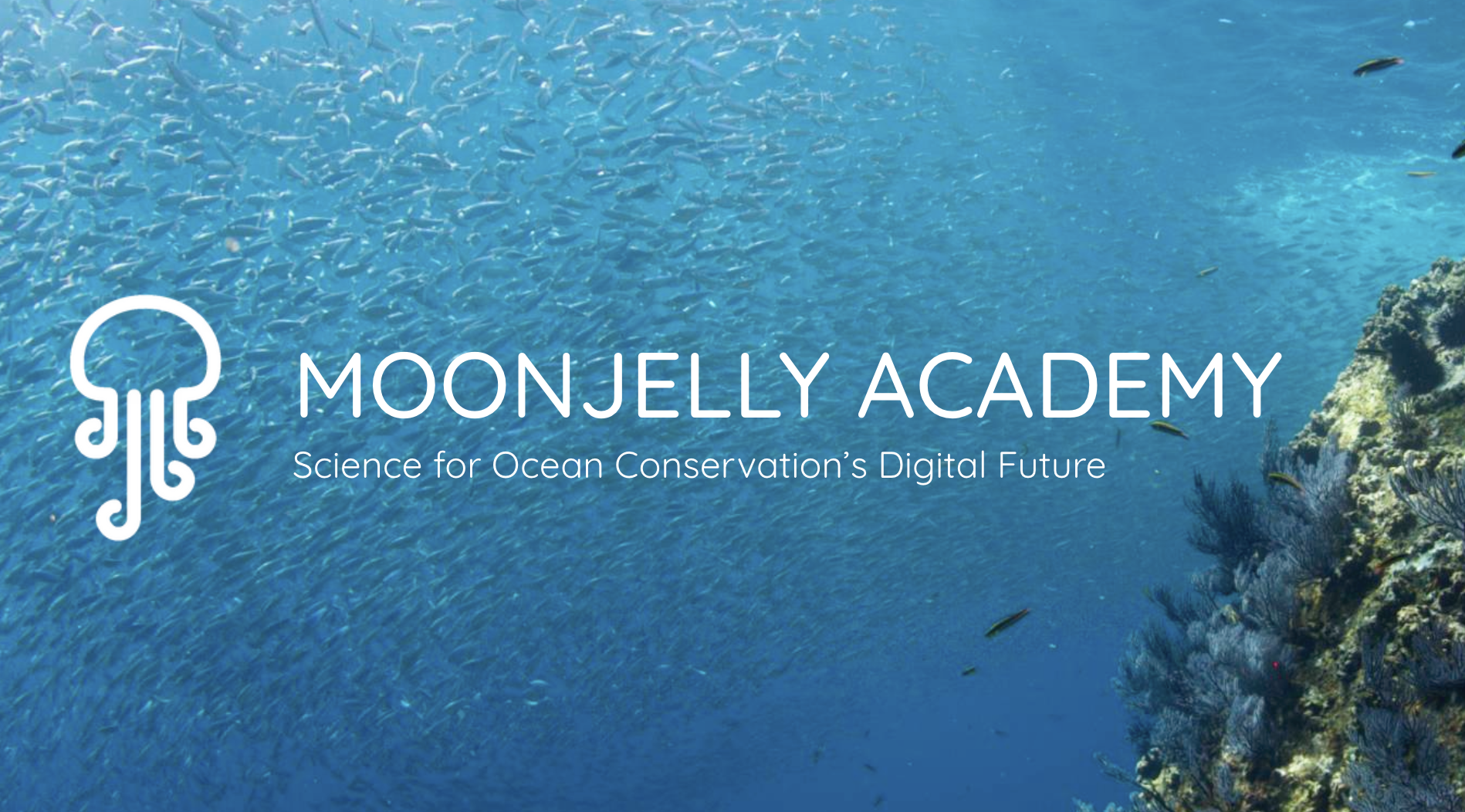 MENTORING
Support
Research proposals
Global Sustainability Scholars
Keynote at 1st Future Earth Taipei Symposium
Session for PAGES OSM
Sea and the City – Monaco 2022
Henry Arnold Fellowship
Future Earth GSS (with Future Earth Coasts)
PPR and Biodiversa+ proposals (next slide)
4 scholars
June-July (2 months) x 2 years
2022 and 2023
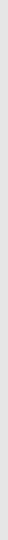 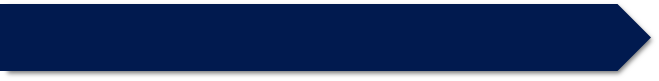 Future Earth: Last year’s activities
Future Earth Structure: new Hubs of the Secretariat in China, India, Taipei, and South Africa 
Future Earth Assembly meeting in September 2022 in Paris: reflect and design new cross cutting activities & make recommendations to the Governing Council
Science-Policy Interface: 
Nomination of experts or the nexus and transformative change assessments of the IPBES
Side events at UNFCCC COP26, UNFCCC COP27, and the UN Ocean Conference 
Stockholm+50: letter to the citizens of Earth together with ISC and SEI
What we can do together 
Active News section (Twitter, LinkedIn, newsletter) 
UN events and more